TROMBOLIZA INTRAVENOASĂ ÎN TRATAMENTUL ACCIDENTULUI VASCULAR CEREBRAL ISCHEMIC ACUT
Autori: Anițaș M, Brădeanu A, Costin N, Feciche D, Godjea E, Lupușor M, Mureșan C, Revesz A
Parteneriat pentru un viitor mai bun                                                                                                                                                                                                                  www.interreg-rohu.eu
AVC – apariția brutală a unui deficit neurologic focal
afectează în medie 150000 pacienți/an - ↑
-1/4 sunt AVC repetate
-vârsta medie – 73 ani (70 ani pentru B și 76 ani pentru F)
AVC – ischemie cerebrală arterială (80%) –AIT
                                                                    - infarct constituit
        - hemoragii cerebrale (20%)
        - tromboze venoase cerebrale (rare)
!!!AVC – principala cauză de deficit motor achiziționat la adult       
            - prima cauză de mortalitate pentru F și a 2-a cauză pentru B (după neo)       
              - a 2-a cauză de tulburări cognitive majore după Boala Alzheimer
Les référentiels des Collèges-Neurologie, 6-eme édition
Parteneriat pentru un viitor mai bun                                                                                                                                                                                                                  www.interreg-rohu.eu
Tratament AVC în faza acută
Instituirea promptă a tratamentului depinde de: 
• Recunoașterea semnelor AVC de către pacient 
• Funcționalitatea serviciilor de ambulanță (recunoașterea semnelor de AVC, prioritizarea cazului, prenotificarea spitalului) 
• Existența spitalelor apte să trateze corespunzător AVC (tratament acut de revascularizare, internare în unități de AVC acute)
Parteneriat pentru un viitor mai bun                                                                                                                                                                                                                  www.interreg-rohu.eu
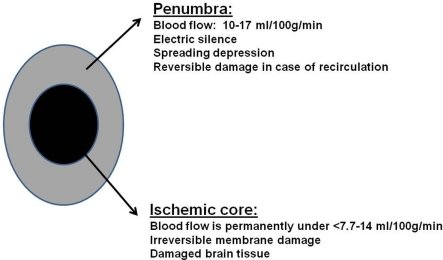 TIME IS BRAIN
Anita Frendl, Laszlo Csiba, Pharmacological and Non-Pharmacological Recanalization Strategies in Acute Ischemic Stroke, Frontiers in Neurology, may 2011
Parteneriat pentru un viitor mai bun                                                                                                                                                                                                                  www.interreg-rohu.eu
Strategii terapeutice actuale în AVC ischemic acut
-  Limitarea zonei de ischemie cerebrală ➢ Tromboliză intravenoasă
                                                                        ➢Trombectomie mecanică/trombaspirație 
- Evitarea complicațiilor asociate AVC 
- Instituirea terapiei de prevenție adecvate 
- Facilitarea reabilitării post-AVC
Parteneriat pentru un viitor mai bun                                                                                                                                                                                                                  www.interreg-rohu.eu
ÎN CE CONSTĂ TROMBOLIZA IV
▪ Tromboliza constă în administrarea i.v. a unei substanțe numite alteplază (Actilyse®). 
▪ Alteplaza este un produs recombinat al activatorului tisular al plasminogenului - activează plasminogenul legat de fibrina din interiorul trombului –> liza punților de fibrină –> liza cheagului. 
▪ Poate fi efectuată în primele 4,5 ore de la debutul unui AVC ischemic la pacienții care îndeplinesc anumite criterii de eligibilitate și nu au criterii de excludere . 
▪ Principala și cea mai de temut complicație a trombolizei - hemoragia intracerebrală (apare la aprox. 7% din pacienții tratați și poate fi amenințătoare de viață).
Parteneriat pentru un viitor mai bun                                                                                                                                                                                                                  www.interreg-rohu.eu
ACȚIUNEA PRIORITARĂ PENTRU TRATAMENTUL INTERVENȚIONAL AL PACIENȚILOR CU AVC ACUT PROCEDURĂ OPERAȚIONALĂ STANDARD PRIVIND TRASEUL PACIENTULUI ȘI PROTOCOLUL TERAPEUTIC Protocolul terapeutic pentru tratamentul trombolitic și endovascular în AVC ischemic acut a fost elaborat în conformitate cu Ghidul AHA/ASA pentru managementul acut al pacienților cu AVC ischemic acut (Stroke. 2018; 49: eXXX- eXXX), Consensul revizuit ESO-Karolinska referitor la trombectomia mecanică în AVC ischemic acut (Int J Stroke 2016; 11(1): 134-147) și Ghidul practic EHRA de tratament cu anticoagulante orale de tip nonantivitamină K al pacienților cu fibrilație atrială (Eur Heart J 2018; 00: 1-64).
Parteneriat pentru un viitor mai bun                                                                                                                                                                                                                  www.interreg-rohu.eu
Anexa I.1 – Criterii de eligibilitate tromboliză IV SUNT ELIGIBILI SI AU INDICAȚIE DE TROMBOLIZĂ INTRAVENOASĂ PACIENȚII:
Pacientul are peste 18 ani(1) DA NU 
-Pacientul prezintă semne și simptome de accident vascular cerebral acut DA NU
Tomografia cerebrală computerizată exclude hemoragia cerebrală DA NU 
Debutul simptomatologiei cu ≤ 4 ore și 30 de min până la inițierea bolusului i.v.(2) DA NU TA < 185/110 înainte de inițiere și pe parcursul trombolizei DA NU 
Glicemia este >50mg/dl DA NU
 Orice deficit neurologic dizabilitant DA NU 
 1.Conform recomandărilor naționale și internaționale vârsta peste 80 de ani nu mai este o contraindicație pentru tromboliza intravenoasă 
2. Ultimul moment când a fost văzut normal/ Ultimul contact când era asimptomatic (în cazul AVC survenite în somn sau petrecute fără martori). 
3. Conform criteriilor naționale și internaționale orice deficit neurologic considerat dizabilitant de către pacient/medic constituie o indicație de tratament 
N.B. : Pacienții cu insuficiență renală în stadiul de hemodializă (aPTT normal) nu au contraindicație de tromboliză
Parteneriat pentru un viitor mai bun                                                                                                                                                                                                                  www.interreg-rohu.eu
SUNT CONTRAINDICAȚII ABSOLUTE PENTRU TROMBOLIZA INTRAVENOASĂ:
Contraindicații absolute legate de patologia cerebrală
- Istoric de hemoragie cerebrală                                                           DA NU 
-AVC în ultimile trei luni anterioare internării                                 DA NU 
-Pacientul a suferit o intervenție neurochirurgicală (intracraniană/spinală) în ultimele 3 luni                                                                                                 DA NU 
-Tumoră cerebrală intra-axială                                                                DA NU 
-Traumatism cranian sever în ultimele 3 luni                                     DA NU
 Contraindicații absolute legate de patologia cardiovasculară 
 -Suspiciune rezonabilă sau disecție de aortă cunoscută                   DA NU 
 -Suspiciune clinică rezonabilă/Dgn de endocardită infecțioasă     DA NU
Parteneriat pentru un viitor mai bun                                                                                                                                                                                                                  www.interreg-rohu.eu
Contraindicații absolute legate de patologia gastrointestinală -Hemoragie gastrointestinală în ultimele 3 săptămâni                DA NU  -Varice esofagiene cunoscute                                                      DA NU  - Pancreatită acută cunoscută                                                      DA NU  -Cancer de tract gastrointestinal cunoscut și ne-operat              DA NU Contraindicații absolute legate de coagulopatii -INR > 1.71 , aPTT > 40 s, PT >15 s, Trombocite < 100 000/ mmc2   DA NU -Tratament cu anticoagulante orale non-antivitamine K în ultimele 48h(3) DA NU -Tratament cu heparină nefracționată cu aPTT > 40s              DA NU -Tratament cu heparină cu greutate moleculară mică în doză terapeutică în ultimele 24 de ore                                                                                 DA NU .1. Dacă pacientul nu urma tratament anticoagulant oral (cu anti-vitamine K la domiliu), nu era cunoscut cu ciroză hepatică sau nu există suspiciune clinică de alterare a coagulării – tromboliza intravenoasă poate fi inițiată fără așteptarea valorilor INR-ului și va fi oprită în caz de valori crescute ale acestuia 2. Dacă nu există istoric de trombocitopenie, tromboliza poate fi inițiată anterior rezultatelor coagulării și va fi oprită după obținerea hemogramei în cazul în care trombocitelele sunt < 100 000/ mm3 3.Vezi protocol național – secțiunea terapia trombolitică la pacienți care urmează terapie anticoagulantă orală
Parteneriat pentru un viitor mai bun                                                                                                                                                                                                                  www.interreg-rohu.eu
SUNT INDICAȚII PENTRU CARE RAPORTUL BENEFICIU/RISC TREBUIE APRECIAT INDIVIDUAL:
Contraindicații relative legate de fereastra terapeutică în intervalul 3-4,5 ore
  -Tratament cu anticoagulante orale anti-vitamină K cu INR ≤ 1.7                                DA NU 
   -Istoric de diabet zaharat și AVC în antecedente                                                          DA NU 
   - Severitate redusă NIHSS < 4 sau crescută NIHSS > 25                                            DA NU 
  Contraindicații relative legate de starea clinică a pacientului 
-Dizabilitate importantă anterioară (mRS ≥ 2)                                                               DA NU 
-Deteriorare cognitivă moderată-severă                                                                         DA NU
- Criză convulsivă la debut (fără date care să sugereze că deficitul persistent este datorat unei cauze vasculare)                                                                                                                       DA NU 
-Glicemie la debut < 50 mg/dl sau > 400 mg tratată, cu deficit persistent                    DA NU 
-Cancer sistemic                                                                                                            DA NU
Parteneriat pentru un viitor mai bun                                                                                                                                                                                                                  www.interreg-rohu.eu
Contraindicații relative legate de traumatisme/manevre medicale sau chirurgie în antecedente-Traumatism major excluzând traumatismul cranian în ultimele 2 săptămâni        DA NU- Intervenție chirurgicală majoră în ultimele 2 săptămâni                                       DA NU - Istoric de sângerare genito-urinară sau gastro-intestinală                                     DA NU - Puncție arterială într-un loc necompresibil în ultima săptămână                          DA NU - Puncție lombară în ultima săptămână                                                                   DA NU  Contraindicații relative legate de patologie cerebro-vasculară pre-existentă - Disecții cervico-cerebrale intra sau extracraniene                                                DA NU  -Istoric de anevrism cerebral nerupt                                                                       DA NU - Istoric de malformație artero-venoasă cerebrală                                                    DA NU - Istoric de > 10 µsângerări cerebrale intraparenchimatoase evidențiate anterior prin IRM  DA NUContraindicații relative legate de patologie cardio-vasculară pre-existentă sau concomitentă -Infarct miocardic acut (tromboliza iv poate fi urmată de coronarografie/ angioplastie cu stent) DA NU -Infarct miocardic recent (<3luni)                                                                              DA  NU-Pericardită acută                                                                                                        DA   NU-Tumori și trombi intracardiaci cunoscuți                                                                  DA NUContraindicații relative – diverse-Sarcină în evoluție sau primele 2 săptămâni post-partum                                        DA NU -Meno-metroragii asociate cu anemie                                                                        DA NU -Istoric sau prezența la tomografie a tumorilor cerebrale extra-axiale                       DA NU -Consum de droguri ilicite                                                                                         DA NU -AVC periprocedural ( angiografie/coronarografie)                                                  DA NU - Patologie oftalmologică hemoragică cunoscută                                                      DA NU
Parteneriat pentru un viitor mai bun                                                                                                                                                                                                                  www.interreg-rohu.eu
Scala NIHSS (National Institute Stroke Scale)
1. Nivel de conștiență
2. Oculomotricitate
3. Câmp vizual
4. Paralizie facială
5. Motilitatea membrului superior – stg
                                                           -dr
6. Motilitatea membrului inferior
7. Ataxia membrelor
8. Sensibilitatea
9. Limbajul
10. Dizartie
11. Inatenție tactilă
Parteneriat pentru un viitor mai bun                                                                                                                                                                                                                  www.interreg-rohu.eu
Paraclinic
Trombocite>100.000/mm3
Glicemie>50mg/dl
INR≤1.7
APTT≤40S
PT≤15S
CT cerebral → scor ASPECTS (CT normal – scor 10
                                                        scor0=afectare ischemică în tot teritoriul ACM
                                                      scor<7- decizie de tromboliză atent individualizată)
Parteneriat pentru un viitor mai bun                                                                                                                                                                                                                  www.interreg-rohu.eu
Doza Actylise 0,9mg/kg – din care 10% în bolus iv în decurs de 1 min, restul de 90% în perfuzie continuă timp de o oră
Parteneriat pentru un viitor mai bun                                                                                                                                                                                                                  www.interreg-rohu.eu
Experiența secției Neurologie a SJUSM Satu Mare
1aprilie 2022-1iunie 2023 :             -nr total AVC 547
                                                           - nr de trombolize 83
    
 - timpul mediu de la debut până la prezentarea la UPU 85 min
 - timpul mediu de la prezentarea la UPU până la inițierea 
   trombolizei 70min
  - nr de decese 8 ( transformare hemoragică 2; lez ischemică extinsă3; 1 pacient decedat cu hematom laterotoracic extins și stare septică; 1 pacient decedat de cauză non-neurologică)
Parteneriat pentru un viitor mai bun                                                                                                                                                                                                                  www.interreg-rohu.eu